THISTHESETHATTHOSE
THIS – THESE, THAT - THOSE
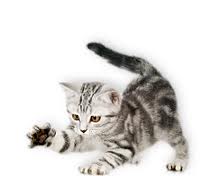 THIS
One cat (singular)
very close
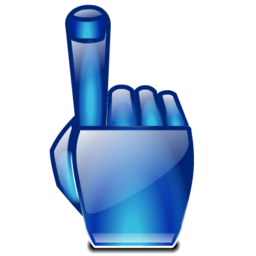 This is a cat.
THIS – THESE, THAT - THOSE
THESE
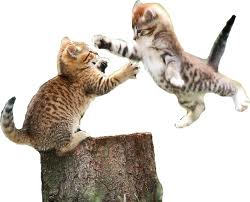 Two or more cats (plural)
Very close
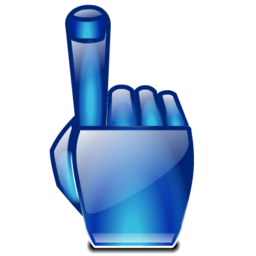 These are  cats.
THIS – THESE, THAT - THOSE
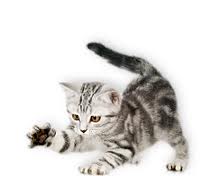 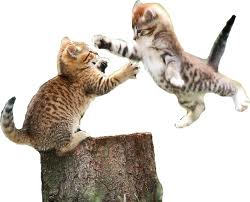 One cat (singular)
Two or more cats (plural)
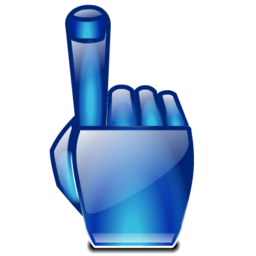 Very close
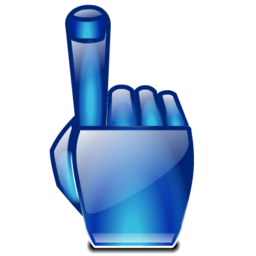 THESE
THIS
THIS – THESE, THAT - THOSE
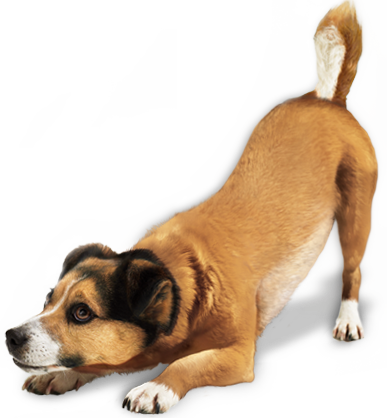 EXERCISES
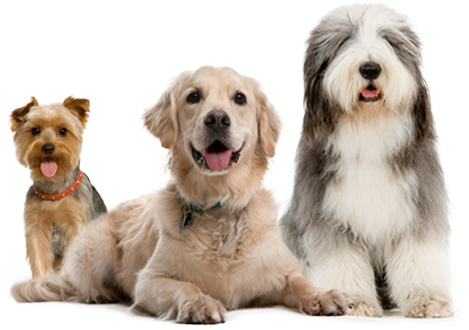 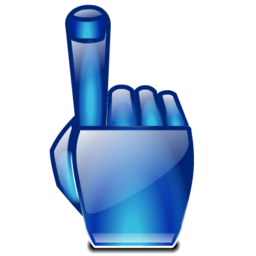 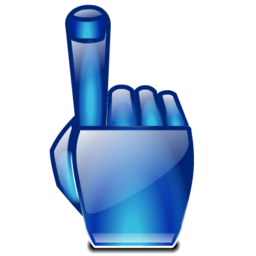 This is a dog.
These are  dogs.
THIS – THESE, THAT - THOSE
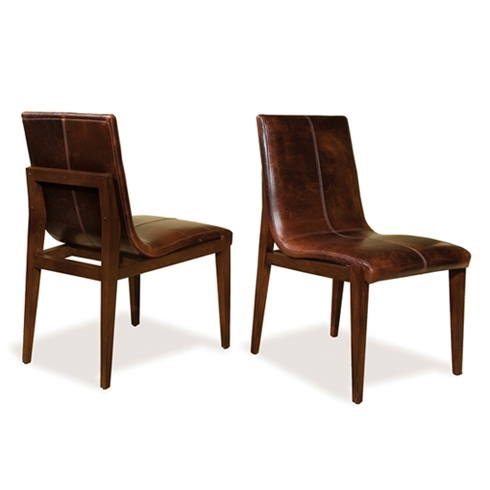 EXERCISES
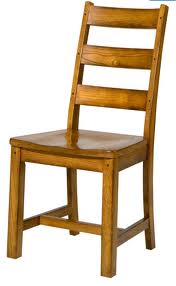 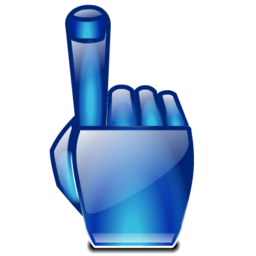 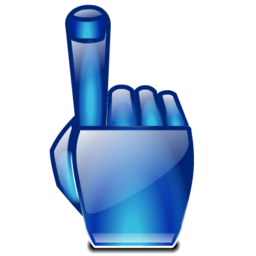 This is a chair.
These are  chairs.
THIS – THESE, THAT - THOSE
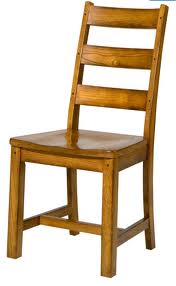 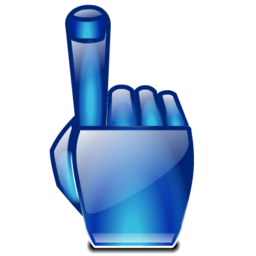 Not very close
One chair (singular)
THAT
That is a chair.
THIS – THESE, THAT - THOSE
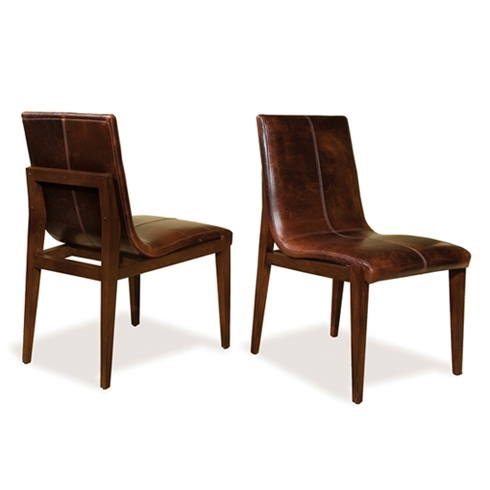 Not very close
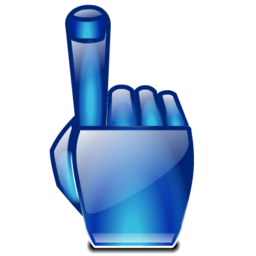 Two or more chairs (plural)
THOSE
Those are chairs.
THIS – THESE, THAT - THOSE
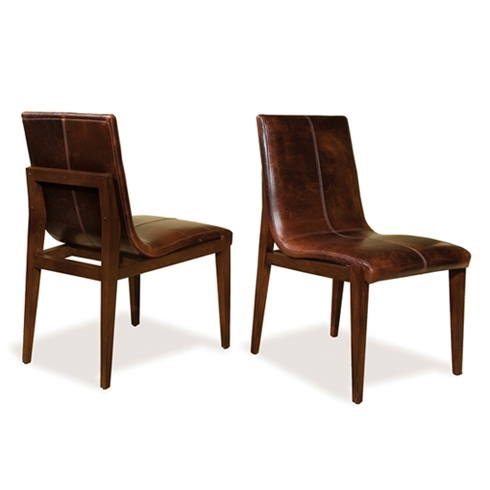 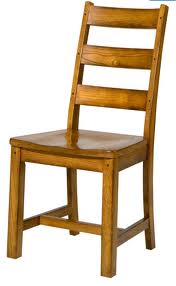 One chair (singular)
Two or more chairs (plural)
Not very close
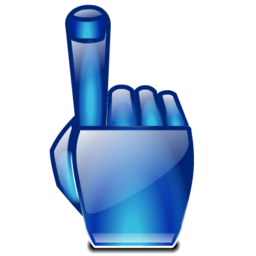 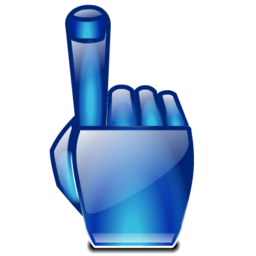 Those are chairs.
That is a chair.
THIS – THESE, THAT - THOSE
EXERCISES
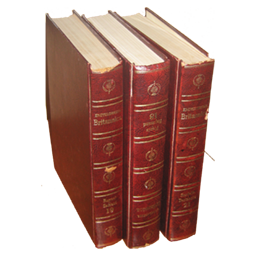 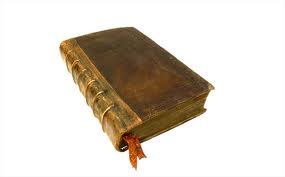 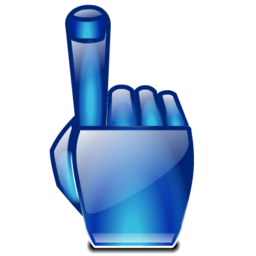 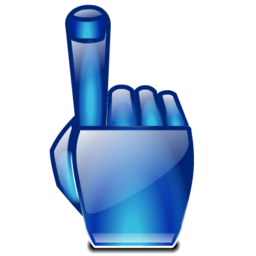 Those are books.
That is a book.
THIS – THESE, THAT - THOSE
EXERCISES
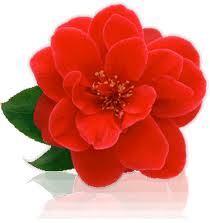 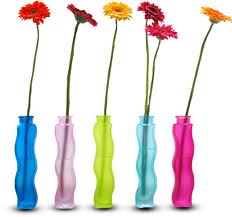 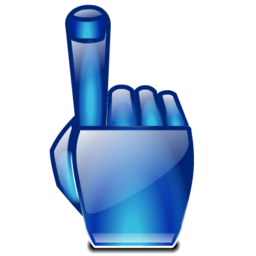 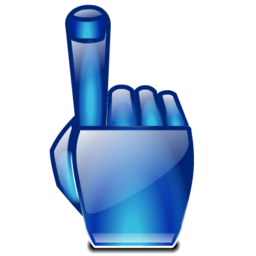 Those are flowers.
That is a flower.
THIS – THESE, THAT - THOSE
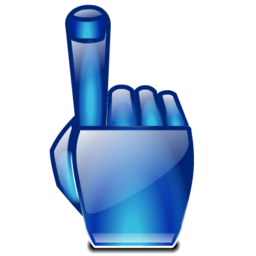 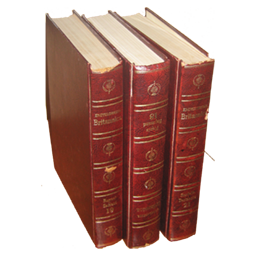 Those
These are books.
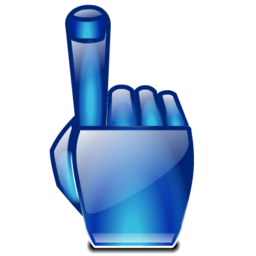 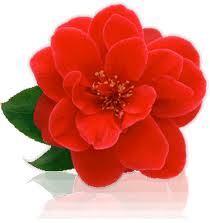 That
This is a flower.
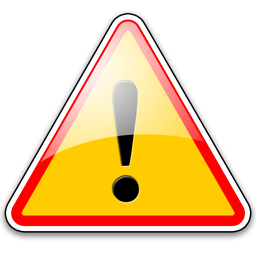 THIS – THESE, THAT - THOSE
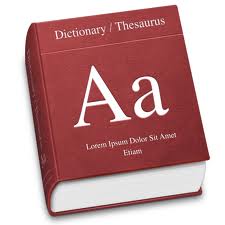 EXERCISES
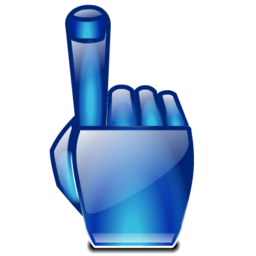 ________ is a dictionary.
This 
These 
Those 
That
THIS – THESE, THAT - THOSE
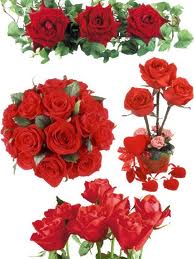 EXERCISES
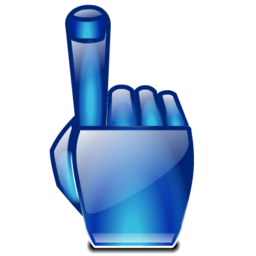 ________ flowers are red.
This 
These 
Those 
That
THIS – THESE, THAT - THOSE
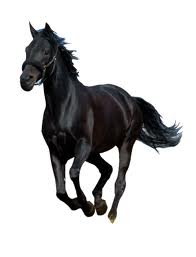 EXERCISES
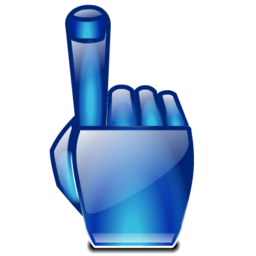 ________ is a black horse.
This 
These 
Those 
That
THIS – THESE, THAT - THOSE
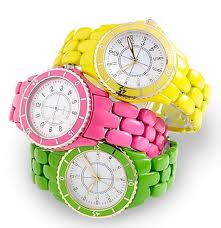 EXERCISES
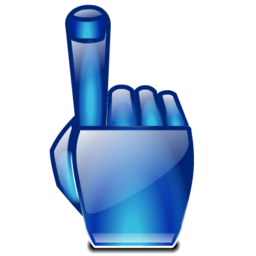 ________ watches are great.
This 
These 
Those 
That
THIS – THESE, THAT - THOSE
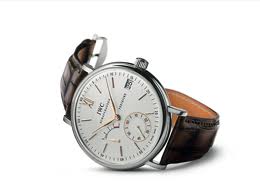 EXERCISES
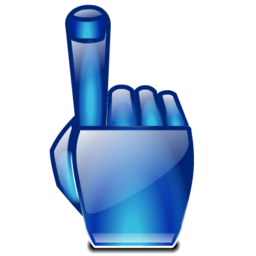 ________ watch is my watch.
This 
These 
Those 
That
THANKS
Please visit
www.nihatkasim.org
for more…